Ιστορία της Οθωμανικής Αυτοκρατορίας(14ος – 20ός αι.)
Το μάθημα (κωδ. ΙΙ 24) εξετάζει, σε θεματικές ενότητες, τις κύριες πολιτικές, στρατιωτικές και οικονομικές εξελίξεις της Οθωμανικής Ιστορίας από την ίδρυση του Οθωμανικού κράτους (c.1300) έως τα μέσα του 20ού αιώνα (1950).
Η οθωμανική κατάκτηση των Βαλκανίων
1071 μάχη του Μαντζικέρτ
1176 μάχη του Μυριοκεφάλου – οι Σελτζούκοι εδραιώνονται στη Μικρά Ασία και ιδρύουν το σουλτανάτο του Ρουμ στο Ικόνιο
1204 πρώτη Άλωση της Κωνσταντινούπολης από τους Σταυροφόρους.
1243 Οι Σελτζούκοι ηττώνται από τους Μογγόλους και το σουλτανάτο τους διαλύεται σε επιμέρους εμιράτα
1261 ανάκτηση της Κωνσταντινούπολης από τον Μιχαήλ Η´ Παλαιολόγο.
1280 ίδρυση του οθωμανικού εμιράτου από τον Οσμάν ή Οθμάν
1326 πτώση της Προύσας στα χέρια των Οθωμανών και μετατροπή της σε πρωτεύουσα του εμιράτου τους – επακολουθεί η πτώση της Νίκαις και της Νικομήδειας
1352 πτώση του φρουρίου της Τζίμπας στη δυτική όχθη των Δαρδανελλίων
1354 πτώση της Καλλίπολης
1361/63 πτώση της Αδριανούπολης (πρώτη πρωτεύουσα του οθωμανικού κράτους.
1371 μάχη στο Ορμένιο (ήττα των Σέρβων).
1389 μάχη του Κοσσυφοπεδίου (ανάμεσα στον Σουλτάνο Μουράτ Α´ και τον Σέρβο πρίγκιπα Λάζαρο.
1393 πτώση του Μεγάλου Τυρνόβου (κατάλυση του βουλγαρικού μεσαιωνικού κράτους).
1396 μάχη της Νικόπολης (ανάμεσα στους Ούγγρους και στους Οθωμανούς).
1402 μάχη της Άγκυρας (ήττα των Οθωμανών από τον Ταμερλάνο)
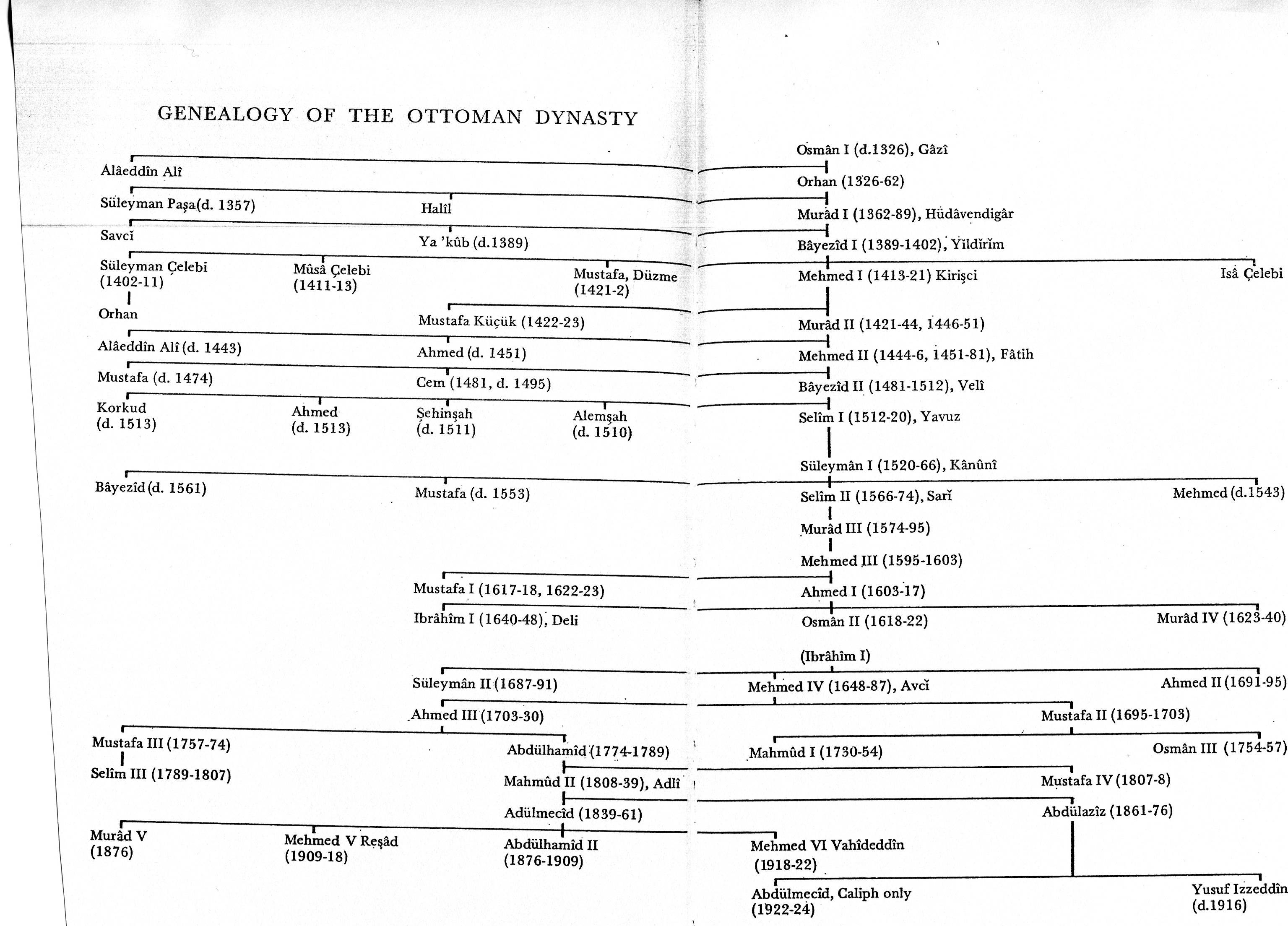 1415-16 κατάκτηση της Μολδαβίας και της Βλαχίας.
1415-19 πρώτη κατάληψη της Αλβανίας
1430 πτώση της Θεσσαλονίκης και των Ιωαννίνων
1437 εισβολή στην Τρανσυλβανία
1444 μάχη της Βάρνας (δεύτερη ήττα των Ούγγρων από τους Οθωμανούς).
1448 δεύτερη μάχη του Κοσσυφοπεδίου
29 Μαΐου 1453 Άλωση της Πόλης
1459 κατάλυση της αυτονομίας της Σερβίας
1461 κατάλυση του Δεσποτάτου του Μωρέως
1462 κατάλυση της Αυτοκρατορίας της Τραπεζούντας
1463 κατάληψη της Βοσνίας και της Ερζεγοβίνης (1465)
1468 θάνατος του Σκεντέρμπεη (1478 πτώση της Κρούγιας)
1480 οι Οθωμανοί αποβιβάζονται στο Ότραντο.
1516-17 οθωμανική κατάκτηση της Συρίας και της Αιγύπτου
1522 κατάληψη της Ρόδου
1526 μάχη του Μόχατς (κατάλυση του ουγγρικού βασιλείου)
1529 πρώτη πολιορκία της Βιέννης (τα σύνορα του οθωμανικού κράτους εκτείνονται από τον Περσικό Κόλπο ως το Μαρόκο).
1566 κατάλυση του Δουκάτου της Νάξου (1566-79 Ιωσήφ Νάζι)
1683 δεύτερη πολιορκία της Βιέννης
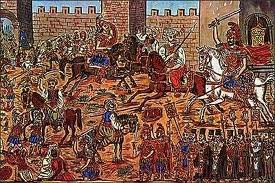 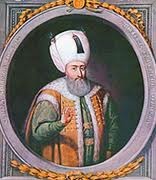 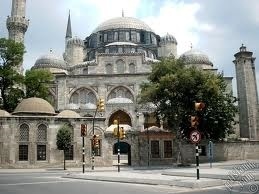 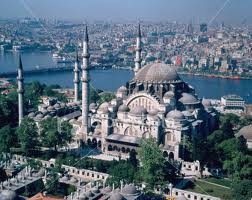 Η χριστιανική reconquista
1571 οθωμανική κατάκτηση της Κύπρου (πτώση Αμμοχώστου)
7 Οκτωβρίου 1571 μάχη του Lepanto (της Ναυπάκτου)
1683 δεύτερη (αποτυχημένη) πολιορκία της Βιέννης
1716-18, 1737-39, 1788-91 αυστροτουρκικοί πόλεμοι
1463-79, 1499-1503, 1537-40, 1570-71, 1645-69, 1684-99, 1714-18 επτά βενετοτουρκικοί πόλεμοι
1645-69 μάχη της Κρήτης
1669 πτώση του Χάνδακα (Candia)
1715 πτώση της Τήνου, της Γραμβούσας και της Σπιναλόγκας, τελευταίων λατινικών κτήσεων στο Αιγαίο.
1480, 1537, 1716 πολιορκίες της Κέρκυρας
1500 η Κεφαλονιά και η Ζάκυνθος περιέρχονται στους Βενετούς.
1684 η Λευκάδα περιέρχεται στους Βενετούς
1684-1715 Β´ Βενετοκρατία στην Πελοπόννησο
26 Σεπτεμβρίου 1687 βομβαρδισμός της Ακρόπολης από τον Μοροζίνι
1699 αυστροτουρκική Συνθήκη του Κάρλοβιτς
1718 αυστροτουρκική Συνθήκη του Πασσάροβιτς
1735-39 πρώτος ρωσσοτουρκικός πόλεμος στην Κριμαία
1768-74 Ορλωφικά
1774 ρωσοτουρκική Συνθήκη του Κιουτσούκ-Καϊναρτζή
1787-91 τρίτος ρωσοτουρκικός πόλεμος 
1792 ρωσοτουρκική συνθήκη Συνθήκη του Ιασίου
1806-12 τέταρτος ρωσσοτουρκικός πόλεμος
Θεσμοί και διοικητική οργάνωση του οθωμανικού κράτους
Σουλτάνος – Χαλίφης (1516): προσωποπαγής φύση διακυβέρνησης
σαρία (ισλαμικός νόμος) – αραβική παράδοση
Dar-al-Islam και Dar-al-Harb
κανουναμέδες
Νομαδική παράδοση
Περσική παράδοση
Βυζαντινή παράδοση
Devşirme (παιδομάζωμα)
Kapı Kulları
ιτς-ογλάν (6-10 ετών)
ατζεμί-ογλάν (15-20 ετών)
1705  εξέγερση της Νάουσας (τελευταία περίπτωση παιδομαζώματος)
μπεηλερμπεηλίκια, ευρωπαϊκό (Rumeli) και ασιατικό (Anadolu)
εγιαλέτια (από το 1864 βιλαέτια)
σαντζάκια (μουτεσερίφης ή μουτεσελίμης)
καζάδες (σούμπασης ή βοεβόδας)
ναχιγιέδες (κεχαγιάς)
χωριά (μουχτάρης)
μαχαλάδες (μουδίρης)
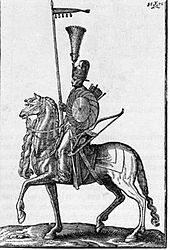 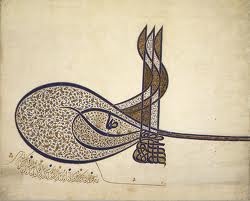 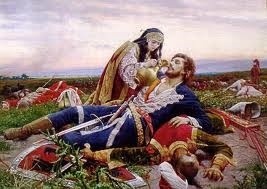 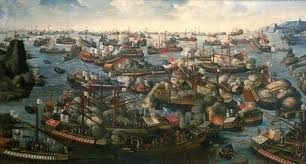 cizye (κεφαλικός φόρος)
χαράτσι (έγγειος φόρος): 1/8 έως ½ της ετήσιας παραγωγής
απαγόρευση οπλοφορίας
απαγόρευση ίπευσης
ιδιαίτερη ενδυμασία
Οι αστικές υποθέσεις των χριστιανών δικάζονταν από τα εκκλησιαστικά δικαστήρια
Οι ποινικές υποθέσεις από τα ιεροδικεία (καδή)
γάμος «δια κεπηνίου»
καδής (δικαστής, ελεγκτής, επόπτης των βακουφίων και των συντεχνιών)
γενιτσαρική φουρά
σπαχήδες ιππείς – τιμαριώτες
τιμάριο (timar). Ππβλ. Βυζαντινή πρόνοια
Στρατιωτική τάξη (πολεμιστές, ουλεμάδες, γραφειοκράτες, συγγενείς, οικογένειες,  προστατευόμενοι και δούλοι αυτών)
ραγιάδες (reaya) = «κοπάδι», παραγωγοί, φορολογούμενοι
Το 1700 το τιμαριωτικό σύστημα είχε παρακμάσει. Την εποχή του Σουλεϊμάν του Μεγαλοπρεπούς υπήρχαν τουλάχιστον 87.000 σπαχήδες, το 1609 παρέμεναν μόλις 8.000. Αντίστοιχα, ο αριθμός των γενιτσάρων είχε αυξηθεί από 16.000 σε 37.000.
Τον 18ο αιώνα η γενιτσαρική ιδιότητα γίνεται κληρονομική και το γενιτσαρικό σώμα εξελίσσεται σε λαϊκή πολιτοφυλακή και μέρος του όχλου του παζαριού.
Η Μεγάλη Εκκλησία εν αιχμαλωσία
6 Ιανουαρίου 1454 ανασύσταση του Οικουμενικού Πατριαρχείου από τον Μωάμεθ Β´.
Πρώτος Πατριάρχης μετά την Άλωση ο Γεννάδιος (κατά κόσμον Γεώργιος Σχολάριος).
Πρώτη πατριαρχική κατοικία ήταν ο ναός των Αγίων Αποστόλων και δεύτερη.
1456 εγκατάσταση του Ορθόδοξου Πατριάρχη στη Ι. Μονή Παναγίας Παμμακαρίστου (έως 1587).
1601 εγκατάσταση στο Φανάρι (ναός Αγίου Γεωργίου)
Πρώτος πατριάρχης μετά την Άλωση ο λόγιος μοναχός Γεννάδιος (Γεώργιος Σχολάριος), αρχηγός της μερίδας των ανθενωτικός.
«τζιμμήδες», kafır (άπιστοι), hristiyan, nasrani («οπαδοί του Ναζωραίου»), Rum (Ρωμιοί)
Θρησκευτική ανοχή (όχι πλήρης θρησκευτική ελευθερία)
cizye (κεφαλικός φόρος)
devşirme (παιδομάζωμα): «φόρος αίματος»
millet (θρησκευτική κοινότητα)
millet başı («εθνάρχης»)
βεράτια (διοριστήρια έγγραφα) για πατριάρχες και μητροπολίτες
«παραχωρήσει Θεού δια πλήθος αμαρτιών υπερίσχυσε καθ’ ημών η των Ισμαηλιτών επίθεσις» (πατριάρχης Κωνσταντινουπόλεως Ιωάννης ΙΔ´ Καλέκας, 1334-1347)
«απόδοτε τα του καίσαρος των καίσαρι και τα του Θεού τω Θεώ»
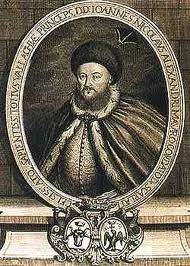 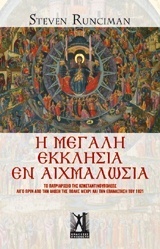 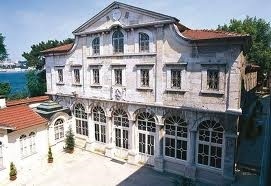 Οικουμενικός πατριάρχης primus inter pares
Τα πατριαρχεία της Ανατολής (Αντιοχείας [Δαμασκός], Αλεξανδρείας και Ιεροσολύμων) απευθύνονταν στον Πατριάρχη Κωνσταντινουπόλεως για υποθέσεις τους με την Πύλη.
Η Άλωση ενοποίησε πολιτικά το κλίμα του Πατριαρχείου Κωνσταντινουπόλεως. Ταυτόχρονα επέφερε τον πρακτικό διαχωρισμό Εκκλησίας και Κράτους, καθότι η εξουσία ήταν άπιστη. Ο Οικουμενικός Πατριάρχης, ως «εθνάρχης» των ορθοδόξων, ήταν ως ένα βαθμό διάδοχος του βυζαντινού αυτοκράτορα, και επωμίσθηκε πλείστες κοσμικές υποθέσεις (γάμου, διαζυγίων, κληρονομίας, επιτροπείας ανηλίκων, εμπορικών διαφορών μεταξύ χριστιανών κ.ά.).
1.000 μ.Χ. ίδρυση της Αρχιεπισκοπής της Αχρίδας
1219 ίδρυση της Αρχιεπισκοπής του Ιπεκίου (Peć)
1385 πτώση της Αχρίδας στους Οθωμανούς
1459 κατάλυση της Αρχιεπισκοπής του Ιπεκίου
1557 ανασύσταση της Αρχιεπισκοπής του Ιπεκίου
1766/67 κατάργηση των Αρχιεπισκοπών του Ιπεκίου και της Αχρίδας χάρη σε ενέργειες του πατριάρχη Σαμουήλ Χαντζερή.
1690 ο Αρσένιος Γ´ (Črnojević), Αρχιεπίσκοπος Ιπεκίου, αποχωρεί από το Κόσοβο.
1713 σύσταση της Αρχιεπισκοπής του Σιρμίου ή Καρλοβιτζίου
1870 ίδρυση της Βουλγαρικής Εξαρχίας
Εννέα ομάδες («πεντάδες») πατριαρχικών οφφικιαλίων:
1) Μέγας Οικονόμος
Μέγας Σακελλάριος
Μέγας Χαρτοφύλαξ
Οφφικιάλλιος των Σακελλίων
Πρωτέκδικος
2) Πρωτονοτάριος
Λογοθέτης
Καστρίνιος
Ρεφερενδάριος
Υπομνηματογράφος
Αρχικά σχεδόν η ολότητα των οφφικιαλίων ήταν ιερωμένοι. Σταδιακά οι πλειονότητά τους αντικαταστάθηκε από λαϊκούς (νομομαθείς, δικαστές, οικονομολόγους).
Φαναριώτες (νομοκατεστημένη τάξη)
Δοσιματική πρακτική του οθωμανικού κράτους. Το πατριαρχικό αξίωμα αντιμετωπίστηκε σαν ισόβια εκμίσθωση (malikâne). Συχνές αλλαξοπατριαρχίες.
Κύριλλος Λούκαρις (1620-37)
Σαμουήλ Χαντζερής (1763-68 και 1773-74)
Οι υπήκοοι των Οθωμανών Σουλτάνων διακρίνονταν με δύο τρόπους: α´) ταξικά σε «στρατιωτική τάξη» (κυρίαρχη τάξη) και σε «ραγιάδες» (υποτελείς, παραγωγούς, φορολογουμένους), και β´) σε μουσουλμάνους και μη μουσουλμάνους. Η δεύτερη διάκριση είχε εγκαινιαστεί από τον ίδιο τον προφήτη Μωάμεθ, ο οποίος συνιστούσε ανοχή απέναντι στους «λαούς της Βίβλου» (Χριστιανούς, Εβραίους, Πέρσες). Από την αραβική λέξη «τζίμμα» (dhimma = συνθήκη), οι «λαοί της Βίβλου» ονομάστηκαν «τζιμμήδες» (dhimmi). Η συνθήκη (φόρου) υποτέλειας, που συνάπτεται ανάμεσα στον ιμάμη και στους πνευματικούς ηγέτες των ηττημένων απίστων ισχύει θεωρητικά επ’ άπειρον και καταλύεται μόνον όταν οι άπιστοι είτε ατομικά είτε συλλογικά παύουν να εκπληρώνουν τις υποχρεώσεις που ανέλαβαν.
Οι «τζιμμήδες» ήταν πολίτες δεύτρης κατηγορίας και υφίσταντο πολλές αρνητικές διακρίσεις (στους τομείς της θρησκείας, της φορολογίας, της δικαιοσύνης, της στράτευσης, στα δικαιώματα της λατρείας, της οπλοφορίας, της ίππευσης, της ενδυμασίας κ.ά.). Η επαχθέστερη φορολογική υποχρέωση ήταν ο κεφαλικός φόρος (cizye) και ο γεωργικός φόρος ispence χαράτς. Τον κεφαλικό φόρο πλήρωναν όλοι οι τζιμμήδες (μη μουσουλμάνοι) άρρενες άνω των 12 ετών, ανεξαρτήτως οικονομικής επιφάνειας, είδους απασχόλησης ή οικογενειακής κατάστασης.
Η επαχθέστερη επιβάρυνση των «τζιμμήδων» ήταν το «παιδομάζωμα» (devşirme, από το ρήμα devşirmek = συγκεντρώνω). Το «παιδομάζωμα» ήταν η αναγκαστική στρατολόγηση χριστιανοπαίδων, κατά κανόνα ηλικίας 6 – 10 ετών, ένας «φόρος αίματος», για τις ανάγκες της Υψηλής Πύλης και του οθωμανικού στρατού. Η πρακτική του παιδομαζώματος ξεκίνησε στο τελευταίο τέταρτο του 14ου αιώνα, επί Σουλτάνων Μουράτ Α´ (1362-1389) και Βαγιαζήτ Α´ (1389-1402), από τις ευρωπαϊκές επαρχίες και στη συνέχεια επεκτάθηκε στη Μικρά Ασία. Καθιερώθηκε με νομοθετικό διάταγμα (kanun) του Μωάμεθ Β´ το 1453, όταν αντικαταστάθηκε ο Μεγάλος Βεζύρης Halil Kara Çandarli, ένας εκ γενετής μουσουλμάνος (ο οποίος είχε σχεδιάσει την εκθρόνισή του Μωάμεθ Β´ το 1446 και την επάνοδο στον θρόνο του Μουράτ Β´), διορίστηκε στη θέση του ο Mahmud Adeni, άτομο προερχόμενο από τους δούλους της Πύλης. Η στρατολόγηση γινόταν από τους τουρνατζημπάσηδες αγάδες (Turnacıbaşı Ağa), αξιωματούχους των γενιτσάρων, με τη συνδρομή των κατά τόπους καδήδων και σπαχήδων κάθε πέντε χρόνια ή και συχνότερα.
Τα προϊόντα του παιδομαζώματος ήταν «δούλοι της Πύλης» (Kapı Kulları). Ανάλογα με την ηλικία και τα προσόντα τους χωρίζονταν σε ιτσ-ογλάν (iç oğlan = οικότροφοι μαθητευόμενοι) και σε ατζέμ ογλάν (acem-i oğlan = ξένοι μαθητευόμενοι), και μετά την εκπαίδευσή τους υπηρετούσαν στην εσωτερική υπηρεσία και στο σώμα των γενιτσάρων αντίστοιχα. Το παιδομάζωμα αραίωσε τον 17ο αιώνα λόγω της αντίδρασης των εκ γενετής μουσουλμάνων και της παρακμής του σώματος των γενιτσάρων και έπαυσε οριστικά το 1705 κατόπιν μιας εξέγερσης των χριστιανών στη Νάουσα.
Η Βενετοκρατία στις ελληνικές χώρες
Η Βενετοκρατία στις ελληνικές χώρες ξεκινά το 1204 με την κατάλυση του Βυζαντίου από τους Σταυροφόρους της Δ´ Σταυροφορίας, σύμμαχος των οποίων υπήρξε η Βενετία υπό τον Δόγη Ενρίκο Δάνδολο.
Βάσει της συμφωνίας διαμελισμού της βυζαντινής αυτοκρατορίας (Partitio Romaniae) οι Βενετοί έλαβαν «το τέταρτο και το μισό τετάρτου», δηλ. τα 3/8 ολόκληρου του βυζαντινού κράτους και συγκεκριμένα: το Δυρράχιο (Durazzo), την Κέρκυρα (Corfù), τη Μεθώνη (Modon), την Κορώνη, την Εύβοια (Negroponte) και την Κρήτη (Candia). Γενικότερα, η Βενετία, ως θαλάσσια αυτοκρατορία, ενδιαφερόταν για νησιά, εμπορικές πόλεις – λιμάνια και οχυρά στρατηγικά σημεία στην Ανατολική Μεσόγειο (Levante).  Υπό βενετική κυριαρχία περιήλθαν κατά καιρούς και άλλοι τόποι του ελληνικού χώρου, όπως η Ναύπακτος (Lepanto) το 1407-99 και το 1687-99, το Ναύπλιο (Napoli di Romania) το 1388-1540), η Μονεμβασία (Malvasia) το 1464-1540, η Μάνη το 1467-79, η Θεσαλονίκη το 1423-30, η Θάσος το 1464-79, η Σαμοθράκη το 1466-79, η Ίμβρος το ίδιο διάστημα, η Λήμνος το 1464-79 και το 1656-7, η Χίος το 1694-5, οι βόρειες Σποράδες το 1453-1538, η Κύπρος το 1489-1571 κ.ά. Η Κρήτη δεν καθυποτάχθηκε εύκολα και χρειάστηκαν σκληροί αγώνες των Βενετών, προκειμένου να καμφθεί η αντίσταση των Κρητών το 1211. Η Κέρκυρα περιήλθε οριστικά στους Βενετούς το 1386. Οι Κυκλάδες διανεμήθηκαν το 1204 σε Βενετούς ευγενείς και το 1207 καταλήφθηκαν από τον βενετικό στόλο και οργανώθηκαν στο Δουκάτο της Νάξου  υπό βενετική επικυριαρχία.
Το 1522 παραδόθηκε με συνθήκη στους Τούρκους η Ρόδος ύστερα από επτάμηνη πολιορκία. Με την κατάληψη της Ρόδου οι Οθωμανοί πέτυχαν την ελευθεροπλοΐα του πολεμικού στόλου τους στο Αιγαίο.
Ο Γ´ Τουρκοβενετικός Πόλεμος (1537-1540) ξέσπασε ως αποτέλεσμα της εκστράτευσης του τουρκικού στόλου υπό τον Χαϊρεδίν Μπαρμπαρόσσα κατά του Ότραντο της Ιταλίας και των αλβανικών ακτών. Στη διάρκειά της ο Μπαρμπαρόσσα βρέθηκε να πολιορκεί την Κέρκυρα (η νήσος των Κορυφών βρέθηκε ξανά υπό σφοδρή τουρκική πολιορκία το 1571 και το 1716, χωρίς ποτέ να αλωθεί). Η πολιορκία του 1537 υπήρξε από τις τραγικότερες σελίδες της ιστορίας της Κέρκυρας. Ύστερα από την αποτυχία του να την καταλάβει, ο Μπαρμπαρόσσα αποχώρησε λεηλατώντας και ερημώνοντας την ύπαιθρο του νησιού, ενώ στην επιστροφή του στην Κωνσταντινούπολη έσπειρε τον τρόμο και την ερήμωσε σε πολλά άλλα ελληνικά νησιά και παράλια. Το 1538, σε μια δεύτερη επιδρομή ο Μπαρμπαρόσσα κατήργησε τη βενετική ηγεμονία στις βόρειες Σποράδες. Η οδυνηρότερη όμως απώλεια των Βενετών τότε στάθηκε η παράδοση του Ναυπλίου και της Μονεμβασίας (1540), των τελευταίων προγεφυρωμάτων τους στην Πελοπόννησο, ύστερα από τρίχρονη ασφυκτική πολιορκία.
Το 1566 καταλήφθηκε η Χίος, την οποία έως τότε κατείχε μια γενουάτικη εμπορική εταιρεία, η Mahona. Την ίδια χρονιά καταλύθηκε και η φράγκικη κυριαρχία στο Δουκάτο της Νάξου. Το τελευταίο δόθηκε ισόβια στον Εβραίο τραπεζίτη Ιωσήφ Νάζι (έως τον θάνατό του το 1579, οπότε πέρασε υπό πλήρη οθωμανική κυριαρχία). Μόνη βενετική κτήση στις Κυκλάδες παρέμεινε η Τήνος (ώς το 1715).
Ο Δ´ κατά σειράν Τουρκοβενετικός Πόλεμος είναι ο Πόλεμος της Κύπρου (1570-1571).  Η Κύπρος, η οποία είχε αποκτηθεί από τους Βενετούς με δόλο το 1489, αποτελούσε τον σιτοβολώνα του βενετικού κράτους και το καταφύγιο των χριστιανών πειρατών της Μεσογείου. Παρά την ισχυρή οχύρωση της Λευκωσίας (Nicosia) και της Αμμοχώστου (Famagusta), σύμφωνα με την τελευταία λέξη της τότε οχυρωτικής η ελεεινή κατάσταση των χριστιανών αγροτών, οι οποίοι δεν προέβαλαν αντίσταση, και η μεγάλη απόσταση από την μητρόπολη (Βενετία), που είχε ως συνέπεια την αδυναμία ανεφοδιασμού της βενετικής φρουράς του νησιού, συνέβαλαν στην ταχεία υποδούλωση της μεγαλονήσου στους Τούρκους. Η πολιορκία της Λευκωσίας διήρκεσε διόμιση μήνες και η πόλη έπεσε, αφού στις μάχες καταμετρήθηκα περίπου 20.000 νεκροί. Ύστερα από την παράδοση της Κερύνειας, της Πάφου και της Λεμεσού το μόνο αστικό κέντρο στα χέρια των Βενετών παρέμεινε η Αμμόχωστος, η οποία έπεσε εξ εφόδου κατόπιν σκληρής πολιορκίας δέκα μηνών. Η τουρκική απόβαση στην Κύπρο προκάλεσε τη σύμπηξη Ιεράς Συμμαχίας (Sacra Liga) ανάμεσα στους Βενετούς, του ισπανούς και τον Πάπα. Ο συμμαχικός χριστιανικός στόλος συνάντησε και καταναυμάχησε τον τουρκικό στη Ναύπακτο (Lepanto) στις 7 Οκτωβρίου 1571. Η γρήγορη ανασύνταξη του τουρκικού στόλου και η είδηση της πτώσης της Αμμοχώστου ανάγκασαν όμως τον χριστιανικό στόλο να στραφεί προς τα οπίσω. Η απώλεια της Κύπρου αποτέλεσε ανεπανόρθωτο πλήγμα στο βενετικό εμπόριο της Ανατολής.
Ο Ε´ κατά σειράν Τουρκοβενετικός Πόλεμος είναι ο Πόλεμος της Κρήτης (1645-1669). Η Κρήτη, όπως νωρίτερα η Κύπρος, αποτέλεσε κι αυτή πεδίο διεθνούς πολέμου ανάμεσα στην Τουρκία και στην Ευρώπη. Η υπεράσπισή της έλαβε τη μορφή σταυροφορίας και στο κάλεσμα των βενετών ανταποκρίθηκαν Σταυροφόροι κάθε εθνικότητας (Γάλλοι, Γερμανοί, Ισπανοί, Άγγλοι κ.ά). Η μεγαλόνησος καταλήφθηκε από τους Τούρκους σταδιακά: τα Χανιά έπεσαν το 1645, το Ρέθυμνο το 1646 και τελικά ο Χάνδακας (Ηράκλειο) το 1669 ύστερα από 23 χρόνια στενής πολιορκίας. Οι Βενετοί (υπό τον Δούκα της Κρήτης (Φραγκίσκο Μοροζίνι) αποχώρησαν ειρηνικά από το νησί, κατόπιν συνθηκολόγησης, πράγμα που τους επέτρεψε να πάρουν μαζί τους το βενετικό Αρχείο της Κρήτης και να το μεταφέρουν ακέραιο στη Βενετία, όπου και σώζεται σήμερα, αποτελώντας πολύτιμη πηγή για την ιστορία της μεγαλονήσου. Μετά την απώλεια της Κρήτης η βενετική κυριαρχία περιορίστηκε στην Τήνο, στην Επτάνησο και στη Δαλματία.
Ο ΣΤ´ κατά σειράν Τουρκοβενετικός Πόλεμος έλαβε χώρα στην Πελοπόννησο. Η δεύτερη αποτυχία των Οθωμανών να καταλάβουν τη Βιέννη (1683) έδωσε στους Βενετούς την ευκαιρία να ξεκινήσουν μια αντεπίθεση στην Ανατολή. Ο Φραγκίσκος Μοροζίνι (ως Δόγης πλέον της Γαληνοτάτης Δημοκρατίας) ξεκίνησε μια εκστρατεία στην Πελοπόννησο, την οποία και κατέλαβε με σχετική ευκολία το 1685-90.  Το 1684 η Λευκάδα και η Βόνιτσα περνούν επίσης σε βενετικά χέρια. Το 1687 ο Μοροζίνι (ο επονομασθείς και «πελοποννησιακός») εκστράτευσε στην Αττική, όπου στις 26 Σεπτεμβρίου βομβάρδισε την Ακρόπολη, καταστρέφοντας τον Παρθενώνα. Με τη Συνθήκη του Κάρλοβιτς (1699), την οποία συνυπέγραψε η Βενετία, εδραιώθηκε προσωρινά η Β´ Ενετοκρατία στην Πελοπόννησο.
Το 1714 ξεσπά ο Ζ´ κατά σειράν και τελευταίος Τουρκοβενετικός Πόλεμος, κατά τον οποία οι Τούρκοι ανακαταλαμβάνουν με ευκολία την Πελοπόννησο χάρη στην παθητική στάση των χριστιανών (που είχαν δυσαρεστηθεί από τη στάση των Βενετών) και πολιορκούν την Κέρκυρα.  Η Κέρκυρα σώθηκε χάρη στον ηρωϊσμό των κατοίκων της και τις ικανότητες του διοικητού της, στρατηγού Schulemburg (μαρμάρινος αδριάντας του οποίου κοσμεί σήμερα την είσοδο του παλαιού φρουρίου της Κέρκυρας).  Την ίδια τύχη δεν είχε όμως η Τήνος, που έπεσε το 1714 οριστικά στα χέρια των Τούρκων. Την αμέσως επόμενη χρονιά χάθηκαν και τα τελευταία ερείσματα των Βενετών στην Κρήτη (Σπιναλόγγα, Σούδα και Γραμβούσα). Ο Ζ´ Τουρκοβενετικός Πόλεμος έληξε επίσημα με τη Συνθήκη του Κάρλοβιτς (1718) και έκτοτε η βενετική κυριαρχία στην Ανατολή περιορίστηκε στα Ιόνια Νησιά και στις Δαλματικές ακτές, μέχρι την κατάλυση της Serenissima Republica από τον Ναπολέοντα το 1797.
Η εποχή των Τουλιπών (1718 – 1730) 









Η Ειρήνη του Πασσάροβιτς (1718) με την Αυστρία και τη Βενετία έχει ως επακόλουθο να επικρατήσει η ειρήνη και η σταθερότητα στις «κεντρικές» επαρχίες της Οθωμανικής Αυτοκρατορίας (ο πόλεμος στην Κεντρική Ασία με τους Πέρσες συνεχιζόταν) και να χαλαρώσει περαιτέρω η κεντρική εξουσία. Οι Οθωμανοί αξιωματούχοι επαναπαύονται στις δάφνες τους. Στην Εποχή των Τουλιπών (Lâle Devri, 1718-30), όπως έμεινε γνωστή αυτή η περίοδος, επί Σουλτάνου Αχμέτ Γ´ (1703-30), επικρατούν οι «ευρωπαϊκές» συνήθειες, η τρυφή, η πολυτέλεια και η υπερκατανάλωση: της καλλιέργειας τουλιπών, της κατανάλωσης, της σπατάλης, των πολυτελών ενδυμάτων και εδεσμάτων, της κατασκευής εξοχικών κατοικιών (επαύλεων), της επίδειξης πλούτου κλπ. Επικρατούν τάσεις εκκοσμίκευσης και κοσμοπολιτισμού. Πρότυπο είναι η Γαλλία του Λουδοβίκου ΙΔ´ (1643-1715) Λουδοβίκου ΙΕ´ (1715-774) και το γαλλικό life style (γούστο).
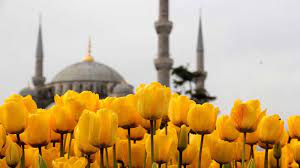 Αρχής γενομένης με το παλάτι Saʼdabad (= Ευτυχία), που κατασκεύασε στη νότια (δεξιά) όχθη του Κεράτιου κόλπου το 1722 ο Μεγάλος Βεζύρης Nevşehirli Damat Ibrahim Pasha (παντρεμένος με την κόρη του Αχμέτ Γ´, Φατιμά) για λογαριασμό του σουλτάνου κατά το Fontainebleau, η άρχουσα τάξη της Κωνσταντινούπολης άρχισε να οικοδομεί παρόμοια παλάτια, επαύλεις και περίπτερα (kösk, pavilion, παλατάκια, κάτι αντίστοιχα του των σημερινών bungalows) στις όχθες του Βοσπόρου και της Θάλασσας του Μαρμαρά, στολισμένα με κήπους, κρήνες, λουτρά, αγάλματα.
Ξεχωρίζει η μαζική εισαγωγή τουλιπών και άλλων πανάκριβων και εξωτικών φυτών και ζώων (παπαγάλων, αηδονιών, χελωνών). Οι άρχοντες διακοσμούν τα σπίτια τους με ευρωπαϊκά έπιπλα (οι καναπέδες και οι καρέκλες αντικαθιστούν τα ντιβάνια), τοιχογραφίες, ψηφιδωτά και πίνακες. Τις νύκτες επιδίδονται σε πανάκριβα garden parties (συμπόσια, χοροεσπερίδες) υπό το φως των κεριών (που φέρουν στις πλάτες τους οι χελώνες!), με συνοδεία ποιητών, μουσικών, χορευτών και ποιητών, πυροτεχνήματα και ναυτικές επιδείξεις. Εισάγεται η ευρωπαϊκή ενδυμασία (κοστούμια, φορέματα, παντελόνια) και η κατανάλωση αλκοόλ (κρασιών). Αντίστοιχα, στα κατώτερα στρώματα αυξάνεται κατακόρυφα ο αριθμός των καφενέδων και των ταβερνών.
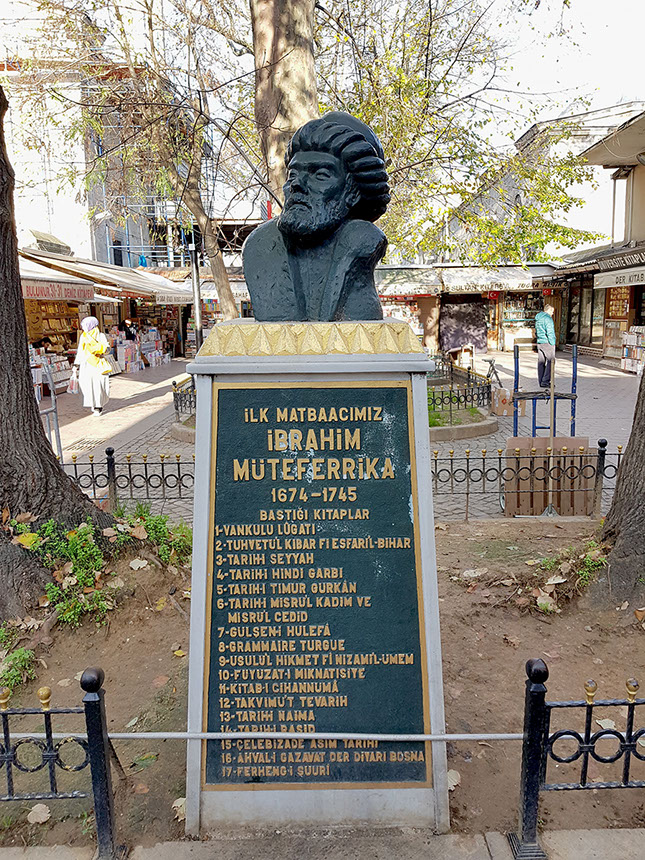 Παράλληλα με την πολυτέλεια στους τρόπους ζωής, αναπτύσσονται τα γράμματα και οι επιστήμες. Καλλιεργείται η ποίηση (κυρίως οι μεταφράσεις αραβικών και περσικών ποιημάτων) με θέμα τον έρωτα και το κρασί, και μελετώνται η γεωγραφία, η αστρονομία, η ιστορία και η φιλοσοφία. Το 1720 ιδρύεται το πρώτο οθωμανικό τυπογραφείο στην Κωνσταντινούπολη από τον Ibrahim Müteferrika (1674 – 1745), Ούγγρο προτεστάντη (Καλβινιστή ή Ουνιταριανό) εξωμότη από την Τρανσυλβανία. Τα πρώτα τυπωμένα έργα ήταν στρατιωτικοί χάρτες (της Θάλασσας του Μαρμαρά και της Μαύρης Θάλασσας). Ακολούθησαν το 1729 εκδόσεις των θετικών επιστημών, ιστορίας και γεωγραφίας – συνολικά 16 τυπωμένα έργα σε 23 τόμους έως τον θάνατο του Müteferrika.
Οι αγιάνηδες των Βαλκανίων
Ο Αλή πασάς των Ιωαννίνων ο Τεπελενλής (1788 – 1822)
Μετά τον Ρωσοτουρκικό Πόλεμο του 1768 - 1774, στο τελευταίο τέταρτο του 18ου αιώνα, επικράτησαν στις κεντρικές επαρχίες της Οθωμανικής Αυτοκρατορίας ισχυροί τοπάρχες (μπέηδες και πασάδες) και πολέμαρχοι (γενίτσαροι, δερβεντζήδες, ληστές, κιρτζαλήδες, λεβέντηδες, νταήδες, χαϊτάδες), οι οποίοι έμειναν γνωστοί ως αγιάνηδες (ayan = προεστώς, προύχοντας, πρωτόγερος, αρχηγός, γερουσιαστής) στις ευρωπαϊκές επαρχίες και ως ντερεμπέηδες (derebey = κύριος των κοιλάδων) στη Μικρά Ασία αντίστοιχα. Οι σημαντικότεροι ντερεμπέηδες της Ανατολής ήταν ο Karaosmanoğlu (στη νοτιοδυτική Μικρά Ασία), ο Çapanoğlu (στην κεντρική Ανατολία), ο Canikli Ali Paşaoğlu (στη βορειοανατολική Μικρά Ασία, μεταξύ Προύσας και Τραπεζούντας) κ.ά. Παράλληλα, στη Μέση Ανατολή (Συρία, Λίβανο, Ιράκ και τελικά στην Αίγυπτο) επικράτησαν οι Μαμελούκοι (δούλοι στρατιώτες κιρκασιανής καταγωγής), ενώ στη Χετζάζη μεταξύ των Ουαχαβιτών (Wahhabi) Αράβων κυριάρχησαν οι Saud.
Στην Ευρωπαϊκή Τουρκία οι κυριότεροι αγιάνηδες υπήρξαν ο Ismail Tirsiniklioğlu πασάς της Νικόπολης, του Σιστόβ και του Ρουχτσουκίου (στη βορειοανατολική Βουλγαρία, επί του Δούναβη), ο Pasvanoğlu Osman πασάς του Βιδινίου (βορειοδυτική Βουλγαρία), ο Αλί πασάς Tepelenli των Ιωαννίνων και ο Kara Mahmut Buşati πασάς της Σκόδρας (και ο γιος του Ιμπραήμ).
Οι αγιάνηδες βρίσκονταν στο όριο της νομιμότητας, δεν διακρίνονταν για τη νομιμοφροσύνη τους, αδιαφορούσαν για τις σουλτανικές κυρώσεις, δημιούργησαν ιδιωτικούς στρατούς, παλάτια (σεράγια αντίστοιχα του σουλτάνου), και απέσπασαν με εκβιασμούς και αυθαιρεσίες (υπέρμετρη φορολόγηση και δανεισμό των ραγιάδων) ανώτατα αξιώματα (πασά και βεζύρη), φοροεκμισθώσεις και μεγάλη γαιοκτησία στον τόπο τους και εξελίχθηκαν σε ανελέητους δυνάστες των υποτελών τους (χριστιανών και μουσουλμάνων). Έμειναν διαβόητοι για τη φιλοχρηματία και την απληστία τους και αποθησαύρισαν αμύθητα πλούτη (ο θησαυρός του Αλή πασά αναζητείται ακόμη). Η ισχυρή τοπική εξουσία τους αφαίρεσε ισχύ, φόρους και πόρους (τρόφιμα, κρέας) από την κεντρική εξουσία στην Κωνσταντινούπολη.
Οι αγιάνηδες δημιούργησαν τοπικές δυναστείες, εμφάνισαν κεντρόφυγες, αποσχιστικές τάσεις και ήλθαν ορισμένοι από αυτούς σε ανοικτή σύγκρουση με τον Σουλτάνο (ο Πασβάνογλου το 1796-98 και ο Αλής των Ιωαννίνων το 1820-22) και τους ντόπιους τζιμμήδες (Σέρβους και Έλληνες). Η κορυφαία περίπτωση αγιάνη είναι αυτή του Μωχάμετ Άλη της Αιγύπτου, ο οποίος εστάλη εκεί το 1801 ως επικεφαλής των σουλτανικών στρατευμάτων με εντολή να εκδιώξει τους Γάλλους από την Αίγυπτο και το 1805 έγινε ηγεμόνας (χεδίβης, Αντιβασιλεύς) της Αιγύπτου, και κήρυξε δύο φορές τον πόλεμο στην Πύλη (1831-33 και 1839-41), απειλώντας σοβαρά την ύπαρξή της μέχρι τον φυσικό θάνατό του (1848).
Το Tanzimat-i Hayriye [= Οι «ευτυχείς» Μεταρρυθμίσεις], 1839-1876
Το πρόγραμμα των μεταρρυθμίσεων που εγκαινίασαν σε στρατιωτικό επίπεδο οι Σελήμ Γ´ και Μαχμούτ Β´ (1797 – 1839) συνέχισαν και επεξέτειναν οι Σουλτάνοι Αβδούλ Μετζίτ (1839-61) και Αβδούλ Αζίζ (1861-76), επικουρούμενοι από μία ομάδα φωτισμένων Μεγάλων Βεζίρηδων και Υπουργών Εξωτερικών της Υψηλής Πύλης (Bab-i Âli), σημαντικότεροι από τους οποίους ήταν οι Μουσταφά Ρεσίτ (Mustafa Reşit Paşa), Αλή (Mehmet Emin Âli), Φουάτ (Keçecizade Fuad) και Μιδάτ (Midhat) Πασάς, και καταρτισμένων νομικών συμβούλων, όπως ο Αχμέτ Ριζά και ο Πρίγκιπας Σαμπαχεντίν, που αποτέλεσαν μία ομάδα προοδευτικών διανοουμένων, των λεγόμενων «Νέων Οθωμανών».
Κοινή αίσθησή τους ήταν η καθυστέρηση της αυτοκρατορίας και η ανάγκη για εκσυγχρονισμό. Οι Μεταρρυθμίσεις είχαν άκρως γραφειοκρατικό και ελιτίστικο χαρακτήρα. Ο αριθμός των γραφέων (κατά το μάλλον ή ήττον καταρτισμένων στα γαλλικά) εκτοξεύτηκε από 2.000 το 1770-90 σε 35.000 στην εποχή του Αβδούλ Χαμίτ Β´ (1876-1909). Οι φορείς της ήταν ανώτεροι πολιτικοί υπάλληλοι και διπλωμάτες, όχι στρατιωτικοί. Ο πυρήνας τους ήταν η μετατόπιση του κέντρου βάρους της εξουσίας από την περιφέρεια στο κέντρο (την Υψηλή Πύλη).
Αφετηρία των μεταρρυθμίσεων ήταν το Χάτι Σερίφ του Γκιούλχανε / Gülhane / Ροδώνος (3 Νοεμβρίου 1839), ένα αυτοκρατορικό διάταγμα του Αβδούλ Μετζίτ Α´ που εγγυάτο την ασφάλεια ζωής, τιμής και περιουσίας των Οθωμανών υπηκόων, και ουσιαστικά καταργούσε τις θρησκευτικές διακρίσεις μεταξύ των Οθωμανών υπηκόων. Υποσχόταν ισότητα και δικαιοσύνη. Τα μέτρα του αφορούσαν τους Μουσουλμάνους και τα μέλη των άλλων θρησκευτικών κοινοτήτων.
Το Χάτι Σερίφ (Hatt-i Serif) άλλαζε «πλήρως τους παλαιούς τρόπους» διοίκησης. Τα δικαιώματα που διακήρυττε περιελάμβαναν επίσης τη φορολόγηση, τη στράτευση και τη διάρκεια της στρατιωτικής θητείας. Καταργούσε την ενοικίαση των φόρων (iltizam) και υποσχόταν τη δίκαιη φορολόγηση, σύμφωνα με το πραγματικό εισόδημα και την περιουσία του φορολογουμένου. Καταδίκαζε τη δωροδοκία και αποκήρυττε τη δημόσια θανάτωση ή την κρυφή δηλητηρίαση κάποιου παραβάτη του νόμου χωρίς δίκη. Παρότι το διάταγμα διευκρινίζει έξι φορές ότι οι διατάξεις του συμβαδίζουν με τη Σαρία (τον ιερό νόμο του Ισλάμ), αποτελεί το πρώτο δείγμα φιλελευθεροποίησης και εξευρωπαϊσμού της Οθωμανικής Αυτοκρατορίας. –πρότυπό του ήταν άλλωστε η γαλλική Διακήρυξη των Δικαιωμάτων του Ανθρώπου και του Πολίτη του 1789.
Οι μεταρρυθμίσεις επεκτάθηκαν λίγο πριν την υπογραφή της Συνθήκης Ειρήνης των Παρισίων, που τερμάτιζε τον Κριμαϊκό Πόλεμο, με το Χάτι Χουμαγιούν (18 Φεβρουαρίου 1856), το οποίο καθιέρωνε την ισονομία και ισοπολιτεία όλων των υπηκόων του Σουλτάνου ανεξαρτήτως θρησκεύματος σε όλα τα επίπεδα (φορολογίας, απονομής δικαιοσύνης, κατάληψης δημοσίων θέσεων, φοιτήσεως σε ανώτερα εκπαιδευτικά ιδρύματα, αγοράς και διάθεσης γης κτλ.). Το νέο αυτοκρατορικό διάταγμα του Αβδούλ Μετζίτ δεν αρκούνταν στην επιβεβαίωση των μεταρρυθμιστικών αρχών του 1839, αλλά προσδιόριζε με σαφή τρόπο τα νέα μέτρα που έπρεπε να ληφθούν και χρησιμοποιούσε αρκετά ριζοσπαστική γλώσσα, μιλώντας μεταξύ άλλων για την είσοδο της Αυτοκρατορίας στην κοινότητα των "πεπολιτισμένων εθνών" (της Ευρώπης), για την "πρόοδο" και τα "φώτα του πολιτισμού".
Tο Χάτι Χουμαγιούν (Ηatt-i Ηumayun) έδινε μεγάλη έμφαση στην ισότητα όλων των υπηκόων της Aυτοκρατορίας σε όλα τα ζητήματα, πέραν εκείνων της φορολογίας, στη συμμετοχή τους άνευ διακρίσεων στο υπαλληλικό σώμα, σε όλα τα διοικητικά και δικαστικά όργανα, στην εισαγωγή στις στρατιωτικές σχολές και στην εκπλήρωση της στρατιωτικής θητείας, η οποία δε θα αποτελούσε πια προνόμιο και αποκλειστικό βάρος των μουσουλμάνων. Βασικός άξονας του κειμένου ήταν η αρχή της ισότητας, η οποία σε συνδυασμό με την αρχή της αντιπροσώπευσης και την έμφαση που δινόταν στην έννοια του πατριωτισμού, προσέγγιζε τη μοντέρνα αντίληψη της εθνικότητας, η οποία με τη σειρά της βρισκόταν υπό διαμόρφωση ακριβώς εκείνη την εποχή στην Eυρώπη.
Μια κομβική μορφή της πορείας της Οθωμανικής Αυτοκρατορίας προς τη νεωτερικότητα ήταν ο  δημοσιογράφος και ποιητής Namik Kemal (1840 – 1888), η κεντρική φυσιογνωμία των Νέων Οθωμανών (Yeni Osmanlılar). Με την Ωδή στην Ελευθερία (Hürriyet Kasidesi, 1876, ένα αγαπημένο ποίημα του Μουσταφά Κεμάλ), την εφημερίδα Hürriyet, με το δραματικό (θεατρικό) έργο του Vatan yahud Silistre (= Πατρίδα ή Σιλίστρια, 1873) και τη νουβέλα του Intibah (= Αφύπνιση, 1874, ένα ιστορικό δράμα βασισμένο στην ιστορία του ταταρικού Χανάτου της Κριμαίας) ο Namik Kemal εισήγαγε στον δημόσιο διάλογο τις έννοιες «ελευθερία» (hürriyet), «έθνος» (millet) και «πατρίδα» (vatan) με νεωτερικό περιεχόμενο. Η έννοια της «ελευθερίας» εδώ έχει διττή μορφή: πολιτικό (αντιδυναστικό) και εθνικό χαρακτήρα. Η έννοια της «πατρίδας» είχε σκοπό την καλλιέργεια ενός νέο-Οθωμανικού πατριωτισμού. Τα έργα του ήταν ένα κάλεσμα για εθνική ενότητα των μουσουλμάνων για την υπεράσπιση των ευρωπαϊκών επαρχιών της αυτοκρατορίας απέναντι στην απειλή της Ρωσίας και των χριστιανών αυτονομιστών.
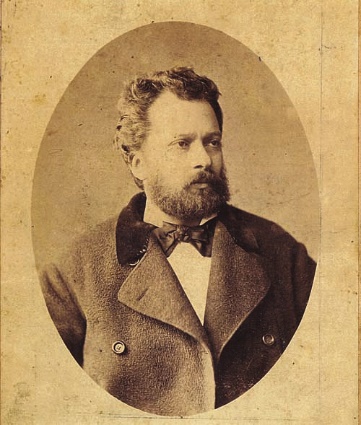 Η βασιλεία του Αβδούλ Χαμίτ Β´ (1876 – 1909):
εκσυγχρονισμός και εθνικισμός
Ο Αβδούλ Χαμίτ Β´ ήταν ένας από τους πλέον αμφιλεγόμενους σουλτάνους της Οθωμανικής Ιστορίας (34ος στη σειρά): Αιμοδιψής για μερικούς ή λαμπρός Μουσουλμάνος κατ’ άλλους. Όταν αναρρήθηκε στον θρόνο, η χώρα του αγωνιζόταν να αποφύγει τον διαμελισμό. Το 1878 οι Οθωμανοί βίωσαν μια καταστροφική ήττα, ανάλογη με εκείνη του 1912-13. Πλέον τούτου, η Τουρκία κλήθηκε να πληρώσει μια υπέρογκη πολεμική αποζημίωση στην Τουρκία, ύψους 350.000 χρυσών Οθωμανικών λιρών ετησίως, που αντιστοιχούσε στο 60% του κρατικού προϋπολογισμού, για έναν αιώνα (η καταβολή της σταμάτησε το 1908 κατόπιν διαπραγματεύσεων), κάτι που την έφερε στο χείλος της χρεωκοπίας. Όλα αυτά, όταν είχε απωλέσει μερικές από τις πλέον γόνιμες και εύφορες επαρχίες της (τα βιλαέτια του Δουνάβεως και τη Θεσσαλία) και τους φόρους υποτέλειας της Σερβίας, της Ρουμανίας και του Μαυροβουνίου. Το 1881 (8/21 Δεκεμβρίου) η Οθωμανική Αυτοκρατορία δέχθηκε την επιβολή Διεθνούς Οικονομικού Ελέγχου και μετατράπηκε σε ημιαποικία των Ευρωπαϊκών Δυνάμεων.
Οι εδαφικές απώλειες δεν είχαν σταματημό. Το 1881 η Γαλλία κατέλαβε την Τυνησία και το 1882 η Βρετανία την Αίγυπτο. Ο Λίβανος (1861), η Ανατολική Ρωμυλία (1879) και η Κρήτη (1868) απέκτησαν διευρυμένη αυτονομία –το 1885 Βούλγαροι επαναστάτες κήρυξαν την Ένωση της Ανατολικής Ρωμυλίας με τη Βουλγαρική Ηγεμονία.
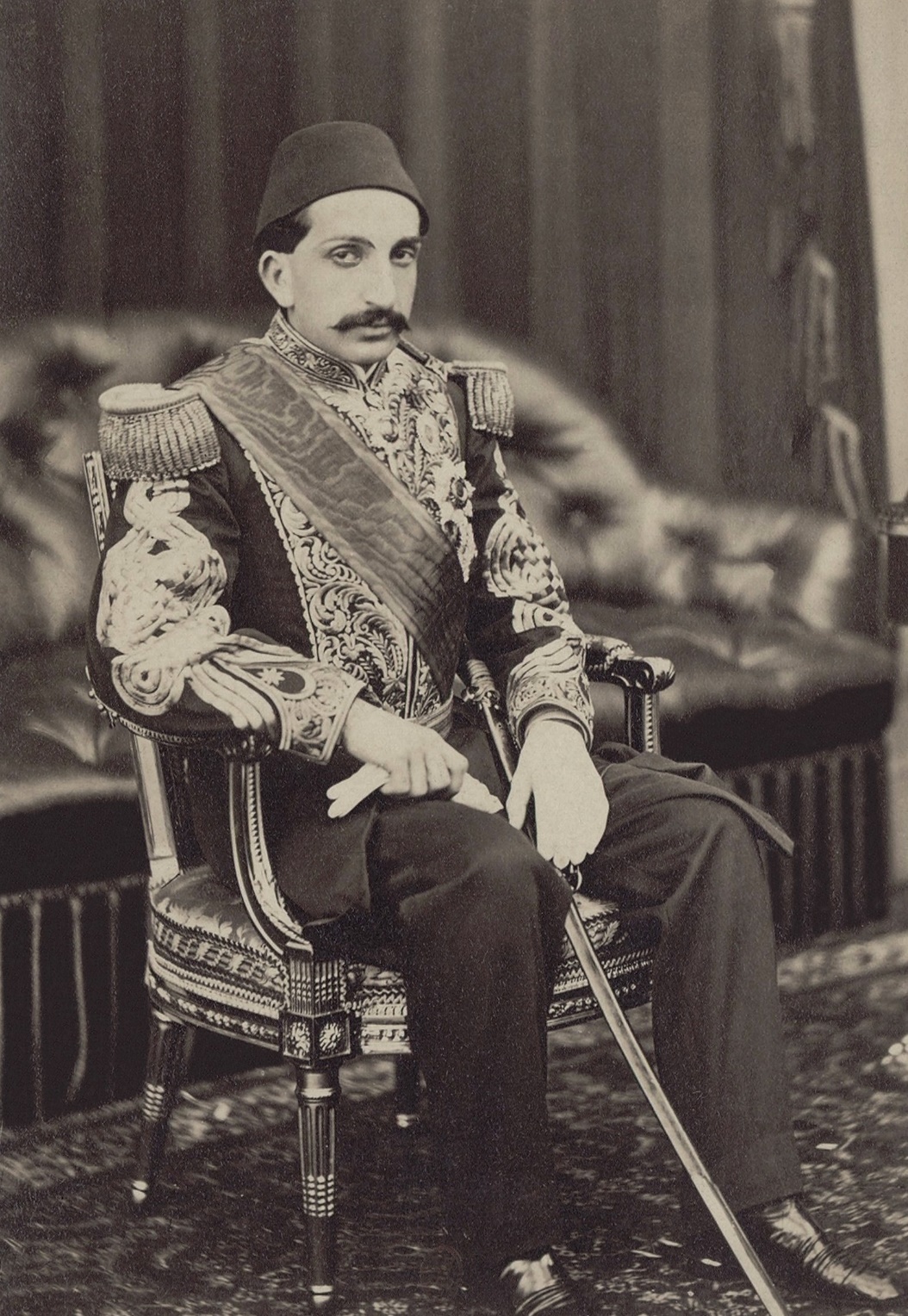 Το 1894-95 ξέσπασαν ταραχές στις (έξι) αρμενικές επαρχίες, που βρίσκονταν υπό την προστασία της Συνθήκης του Βερολίνου του 1878 (άρθρο 61). Η παραδοσιακή διαμάχη των Αρμενίων χωρικών με τους Κούρδους νομάδες εξελίχθηκε σε σφαγή των Αρμενίων από τα αυτοκρατορικά στρατεύματα Hamidiye alayları (Χαμηδικά συντάγματα, ίδρ. 1891). Αντιαρμενικές ταραχές έλαβαν χώρα και στην Κωνσταντινούπολη το 1895, ύστερα από μια διαδήλωση των Αρμενίων, και το 1896 (Αύγουστος), μετά από μια τρομοκρατική επίθεση των Αρμενίων στην Οθωμανική Αυτοκρατορική Τράπεζα και στην ΔΟΕ στην Κωνσταντινούπολη, την οποία απείλησαν να ανατινάξουν. Το 1896 τα θύματα μεταξύ των Αρμενίων στην Κωνσταντινούπολη έφθασαν τις 8.000. Η σφαγή των Αρμενίων έδωσε στον Αβδούλ Χαμίτ Β´ το προσωνύμιο «Κόκκινος Σουλτάνος».
Ο απολυταρχισμός, ο συγκεντρωτισμός, ο συντηρητισμός και η στροφή προς το παραδοσιακό Ισλάμ, η ξένη οικονομική και πολιτισμική διείσδυση (το 1908 λειτουργούσαν στην Αυτοκρατορία 400 ξένα σχολεία) και ο κίνδυνος διαμελισμού συσπείρωσαν την αντιπολίτευση σε μέτωπο εναντίον του. Το Παλάτι του Γιλδίζ (Yıldız), ένα παλαιό κυνηγετικό περίπτερο στον μυχό του Κεράτιου και περιτριγυρισμένο από έναν ψηλό τοίχο ύψους 10 μέτρων, έγινε αντικείμενο απέχθειας και μίσους. Για την ασφάλειά του, μια ισχυρή δύναμη περίπου 15.000 ανδρών του στρατού στάθμευαν κοντά στο Παλάτι του. Υπήρξαν δύο δολοφονικές απόπειρες εναντίον του (1896 και 1905). Η αστυνομοκρατία έγινε ο κανόνας και η κατασκοπεία εξαπλώθηκε παντού το 1905. Οι δημόσιες εμφανίσεις του Αβδούλ Χαμίτ Β´ σπάνισαν (με εξαίρεση την προσευχή της Παρασκευής). κοινοτήτων.
Το 1889 η αντιπολίτευση συσπειρώθηκε γύρω από τους Νεότουρκους (Jeunes Turcs, Genç Türkler), οι οποίοι πήραν τη σκυτάλη από τους Νέους Οθωμανούς. Σιτοδείες και πληθωριστικές πιέσεις στους μισθούς συνέβαλαν καταλυτικά στην ένταση της αντιπολίτευσης. Η νέα ελίτ της αντιπολίτευσης προήλθε από την Ακαδημία της Στρατιωτικής Ιατρικής, από φοιτητές, και αποτελείτο από μη Τούρκους (Κούρδους, Κιρκάσιους, Αλβανούς), που οι πατρίδες τους κινδύνευαν με απώλεια.
Το κομιτάτο «Ένωση και Πρόοδος» (1889 – 1908)

Πυρήνας της αντιπολίτευσης ήταν το Παρίσι, όπου το 1889 (στα 100χρονα της Γαλλικής Επανάστασης) ιδρύθηκε το κομιτάτο «Ένωση και Πρόοδος» (Ittihad ve Terakki Cemiyeti) με εμπνευστή και επικεφαλής τον Αχμέτ Ριζά (γιο πρώην βουλευτή, απόφοιτο του Γαλλο-Οθωμανικού Λυκείου του Γαλατά, γεωπόνου, επιθεωρητή εκπαίδευσης, μεταφραστή, φιλόσοφο, εκδότη της εφ. Meşveret [= Διαβούλευση] και μετέπειτα πρόεδρο της Οθωμανικής Βουλής, 1908 – 1911).
Το κομιτάτο ήταν αρχικά πολυεθνικό και περιελάμβανε Άραβες, Κούρδους, Αλβανούς και Αρμενίους με σκοπό την κοινή απελευθέρωση από τον δεσποτσιμό και την τυραννία του Αβδούλ Χαμίτ Β´. Όργανό της ήταν η εφημερίδα La Jeune Turquie, που την εξέδιδε στο Παρίσι ο Halil Ghanim, Μαρωνίτης πρώην μέλος του Οθωμανικού κοινοβουλίου. Το 1896 έθεσε ως στόχο του την επανάσταση και την εκθρόνιση του σουλτάνου, αλλά η συνωμοσία αποκαλύφθηκε και έγιναν αθρόες συλλήψεις και εξορίες ηγετικών στελεχών στην Τρίπολη και στην έρημο (Fezzan) της Λιβύης. Το 1897 το κομιτάτο έπαυσε προσωρινά να υπάρχει.
Η Νέα Τουρκία, που οραματίζονταν οι Νεότουρκοι, ακολουθούσε τη γραμμή που είχε χαράξει πρώτος ο Giuseppe Mazzini με την εταιρεία La Giovine Italia (Νέα Ιταλία), που ίδρυσε τον Ιούλιο του 1831 (έναν χρόνο μετά την Ιουλιανή Επανάσταση στο Παρίσι) εξόριστος στη Μασσαλία. Η εταιρεία του Mazzini είχε σκοπό την ενοποίηση της Ιταλίας υπό τη μορφή ενός αβασίλευτου και ανεξάρτητου κράτους των Νέων Ιταλών. Σύνθημά του οι λέξεις «ελευθερία» (libertà) και «ένωση» (unità). Το 1834 ο Mazzini ίδρυσε επίσης την εταιρεία La Giovine Europa.
Μεταξύ των ηγετών των Νεότουρκων υπήρχαν βεβαίως ιδεολογικές και προσωπικές διαφορές. Ο εικονιζόμενος Αχμέτ Ριζά (1858 – 1930) ήταν θετικιστής (οπαδός του Auguste Comte), αγγλόφιλος, συγκεντρωτικός και εθνικιστής. Αντιθέτως, ο Σαμπαχεντίν ήταν γαλλόφιλος, φεδεραλιστής και φιλελεύθερος, ανοικτός στα αυτονομιστικά αιτήματα των Ελλήνων, Αρμενίων και Αλβανών. Τελικώς, επικράτησε η πτέρυγα του Αχμέτ Ριζά λόγω του ότι είχε απήχηση στο ισχυρότατο σώμα των καταρτισμένων (mektepli) αξιωματικών, όπως μεταξύ άλλων ήταν ο Μουσταφά Κεμάλ.
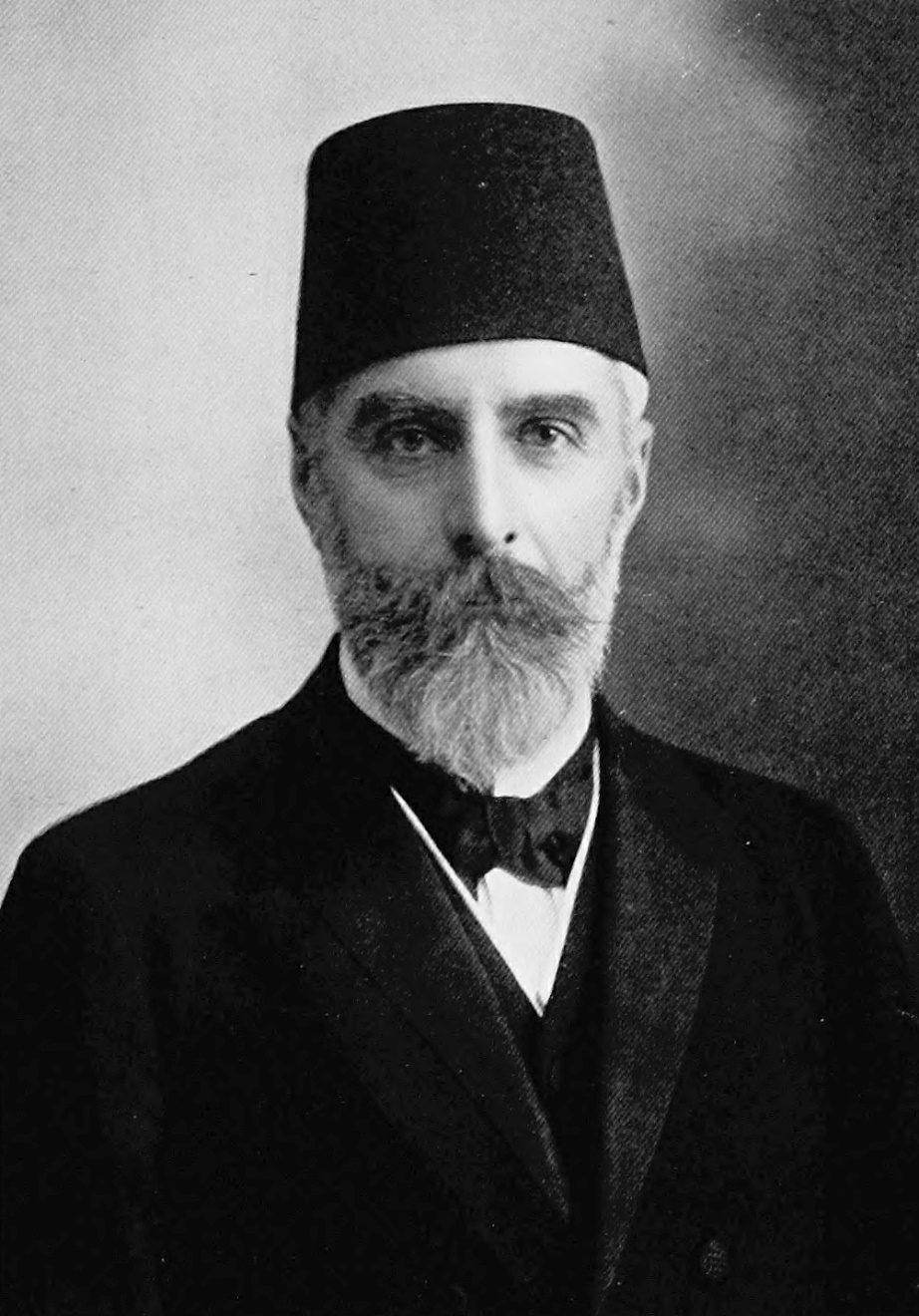 Ο Τουρκικός Πόλεμος της Ανεξαρτησίας και η ανάδυση της Νέας Τουρκίας του Κεμάλ Ατατούρκ (1919 – 1923) 










Οι Βαλκανικοί Πόλεμοι αποτέλεσαν μεγάλη ιστορική τομή στην ιστορία της σύγχρονης Τουρκίας. Το 1913 η Οθωμανική Αυτοκρατορία απώλεσε μια έκταση 155.000 τ.χλμ. που είχε 4.000.000 κατοίκους. Η απώλεια της Ρούμελης άφησε μεγάλο τραύμα στη συνείδηση των Νεότουρκων, οι οποίοι κατάγονταν από τα Βαλκάνια – η Θεσσαλονίκη ήταν η εστία του κομιτάτου «Ένωση και Πρόοδος». Η ασιατική Τουρκία κατακλύστηκε από 435.000 μουσουλμάνους πρόσφυγες (muhacir) από την Ευρώπη.
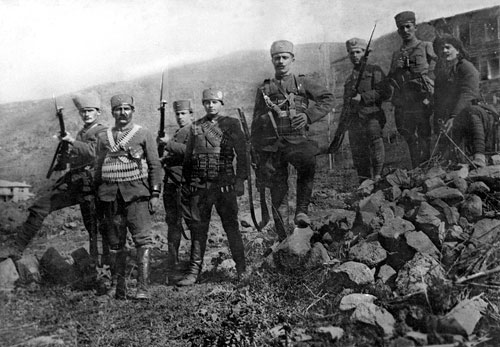 Το τραύμα της ήττας σε συνδυασμό με τη μαζική ανυποταξία και λιποταξία των χριστιανών στρατευσίμων στους Βαλκανικούς Πολέμους έπεισε τους Νεότουρκους ότι έπρεπε να εκκαθαρίσουν την Τουρκία από τα χριστιανικά στοιχεία (Έλληνες, Αρμενίους, Ασσυρίους). Το 1913 ιδρύθηκε η Teşkilât-ı Mahsusa (= Ειδική Οργάνωση) με αυτήν την αποστολή. Η εθνοκάθαρση αρχικά (1914) και κατόπιν η σφαγή Ελλήνων και Αρμενίων είχε σκοπό τη δημιουργία ενός ομοιογενούς τουρκικού – μουσουλμανικού εθνικού κράτους.
Εν συνεχεία, η ήττα της Τουρκίας στον Πρώτο Παγκόσμιο Πόλεμο (1918) και ο Πόλεμος της Ανεξαρτησίας (Türk Kurtuluş Savaşı, 1919 – 1922) υπήρξε καταλύτης μεγάλων πολιτειακών εξελίξεων και πολιτικών αλλαγών:
Την  1η Νοεμβρίου 1922 καταργήθηκε το Σουλτανάτο και εκθρονίστηκε ο τελευταίος (36ος) σουλτάνος Μωάμεθ ΣΤ´.
Την 29η Οκτωβρίου 1923 ανακηρύχθηκε η αβασίλευτη Δημοκρατία.
Στις 3 Μαρτίου 1924 καταργήθηκε το χαλιφάτο.
Στις 20 Απριλίου 1924 η Τουρκική Εθνοσυνέλευση όρισε την Άγκυρα ως πρωτεύουσα του νέου κράτους και ενέκρινε το νέο Σύνταγμα, το οποίο αντικατέστησε εκείνο του 1876. 
.
Gazi Mustafa Kemal Atatürk (1881 – 1938), A´ Πρόεδρος της Τουρκικής Δημοκρατίας
Ηγεμονική ιδεολογία της Νέας Τουρκίας ήταν ο κεμαλισμός (Kemalizm) ή ατατουρκισμός (Atatürkçülük). Παρότι δεν αποτέλεσε ποτέ μια συνεκτική θεωρία, ο κεμαλισμός αποτελείτο από έξι βασικές αρχές, τις «έξι ακτίνες» (altı ok), που καθιερώθηκαν στο πρόγραμμα του Λαϊκού Ρεπουμπλικανικού Κόμματος το 1931: 
α. Η αρχή της δημοκρατίας (Cumhuriyetçilik).
β. Η αρχή του εθνικισμού (Milliyetçilik).
- Εκτουρκισμός της γλώσσας.
- Εκτουρκισμός της ιστορίας.
- Σχέση του τουρκικού εθνικισμού με τη Μ. Ασία.
- Παντουρκισμός.
γ. Η αρχή της Λαϊκής κυριαρχίας (Halkçılık).
- Η «ισότητα» όλων των πολιτών.
- Το μονοκομματικό κράτος.
- Η προσπάθεια «επιμόρφωσης» του λαού.
δ. Η αρχή του «λαϊκού κράτους» (Layıklık).
- Προσπάθειες αποδιοργάνωσης του ισλαμικού κατεστημένου.
- Μέτρα για εξευρωπαϊσμό του κράτους (θεσμοί, γραφή, ενδυμασία, παιδεία κ.λπ.)
ε. Η αρχή του κρατισμού (Devletçilik).
- Γεωργία.
- Βιομηχανία.
- Υιοθέτηση του New Deal στην οικονομία μετά το Κραχ του 1929.
- Ο κρατικό προστατευτισμός.
στ. Η αρχή του «επαναστατισμού» (Inkilāpçılık).
Πατέρας του Τουρκισμού υπήρξε ο κοινωνιολόγος Mehmed Ziya, γνωστός με το ψευδώνυμο Gökalp (1876 – 1924). Ο Ziya Gökalp διαμόρφωσε τον ενωτισμό (την ιδεολογία των Νεότουρκων) και τον πρώιμο κεμαλισμό. Επηρεασμένος από τον Νίτσε και τον Γάλλο κοινωνιολόγο Émile Durkheim, προσπάθησε να συνδυάσει τον Τουρκισμό με τον Ισλαμισμό και τη Νεωτερικότητα. Ο Gökalp ανέπτυξε αρχικά τις θεωρίες του σε μια σειρά άρθρων το 1912–14. Θεμελιώδες έργο του Οι αρχές του Τουρκισμού [Türkçülüğün esaslari] (1923). Έχοντας ως πρότυπό του τους Ιάπωνες. κήρυττε τη φυλετική υπεροχή των Τούρκων έναντι των Ευρωπαίων.
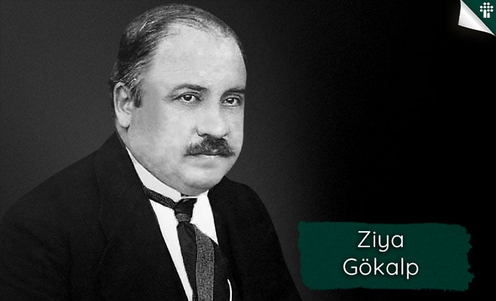 Η εκκοσμίκευση και ο εκδυτικισμός της Τουρκίας από τον Κεμάλ επεκτάθηκε σχεδόν σε όλους τους τομείς: 
Το 1925 υιοθετήθηκε η διεθνής ώρα και το Γρηγοριανό Ημερολόγιο (στη θέση του σεληνιακού).
Το ίδιο έτος οι άρρενες υποχρεώθηκαν διά νόμου να βγάλουν το φέσι και να φορούν στο εξής Δυτικά καπέλα.
Το 1926 εισήχθησαν (μεταφρασμένοι) ο Ελβετικός Αστικός Κώδικας, ο Ιταλικός Ποινικός Κώδικας και το Ιταλικό και Γερμανικό Εμπορικό Δίκαιο.
Το 1928 υιοθετήθηκε το λατινικό αλφάβητο και η αραβική αρίθμηση.
Το 1931 υιοθετήθηκε το γαλλικό (δεκαδικό) μετρικό σύστημα.
Το 1931 ιδρύθηκε στην Άγκυρα η Τουρκική Ιστορική Εταιρεία (Türk Tarih Kurumu) με σκοπό την εθνικοποίηση της ιστορίας της Τουρκίας.
To 1932 ιδρύθηκε η Τουρκική Γλωσσική Εταιρεία (Türk Dil Kurumu) και η τουρκική γλώσσα άρχισε να αποκαθαίρεται από τα περσικά και αραβικά στοιχεία.
Το 1934 οι Τούρκοι πολίτες υποχρεώθηκαν να υιοθετήσουν επώνυμα και καταργήθηκαν οι φεουδαλικοί τίτλοι ευγενείας και οι παραδοσιακές προσαγορεύσεις (“pasha”, “bey”, “hanım”) καταργήθηκαν επισήμως. Το επόμενο έτος ο Μουσταφά Κεμάλ πασάς διάλεξε το επίθετο Atatürk για τον εαυτό του και ο Ισμέτ Πασάς το Ινονού (İsmet İnönü).
Το 1934 οι γυναίκες στην Τουρκία απέκτησαν πολιτικά δικαιώματα.
Το 1935 θεσπίστηκε η Κυριακή Αργία (αντί της Παρασκευής).
Το 1934 οι Τούρκοι πολίτες υποχρεώθηκαν να υιοθετήσουν επώνυμα και καταργήθηκαν οι φεουδαλικοί τίτλοι ευγενείας και οι παραδοσιακές προσαγορεύσεις (“pasha”, “bey”, “hanım”) καταργήθηκαν επισήμως. Το επόμενο έτος ο Μουσταφά Κεμάλ πασάς διάλεξε το επίθετο Atatürk για τον εαυτό του και ο Ισμέτ Πασάς το Ινονού (İsmet İnönü).
Το 1934 οι γυναίκες στην Τουρκία απέκτησαν πολιτικά δικαιώματα.
Το 1935 θεσπίστηκε η Κυριακή Αργία (αντί της Παρασκευής).
Παράλληλα ωστόσο με τον εκδυτικισμό, πρόοδο σημείωσε και ο εθνικισμός εις βάρος των μειονοτήτων:
Το 1932 άρχισαν οι απαγορεύσεις άσκησης των περισσοτέρων ελευθέρων επαγγελμάτων (ιατρού, δικηγόρου, μηχανικού, φωτογράφου κ.ά.) σε αλλοδαπούς υπηκόους, κάτι το οποίο οδήγησε ουσιαστικά στην απέλαση 10.000 Ελλήνων στην καταγωγή πολιτών από την Πόλη.
Τον Μάιο του 1941 στρατολογήθηκαν 20 ηλικίες μη μουσουλμάνων (ηλικίας 25-45 ετών), οι οποίοι εκτοπίστηκαν στην Ανατολία σε καταναγκαστικά δημόσια έργα (οδοποιΐας, εκχιονισμού, ύδρευσης κ.ά).
Σε αυτό το πλαίσιο εντάσσεται και η έκτακτη περιουσιακή εισφορά (Varlık Vergisi) του 1942 σε Έλληνες και άλλους (μη μουσουλμάνους) μειονοτικούς της Κωνσταντινούπολης, δέκα φορές μεγαλύτερος του φόρου περιουσίας των μουσουλμάνων. Οι Έλληνες της Κωνσταντινούπολης, το 0,5% του συνολικού πληθυσμού της Τουρκίας, πλήρωσαν το 20% του βαρλίκ (80 από τα συνολικά 435 εκατομμύρια τουρκικές λίρες).
Η Τουρκική Δημοκρατία από το μονοκομματικό καθεστώς στον πολυκομματισμό (1938 – 1950)

Βασική αρχή της εξωτερικής πολιτικής του Κεμάλ Ατατούρκ ήταν ουδετερότητα («Ειρήνη στη χώρα, ειρήνη στον κόσμο») και η αποφυγή εμπλοκής σε έναν νέο παγκόσμιο πόλεμο. Ο γενάρχης της Νέας Τουρκίας είχε αφομοιώσει τα διδάγματα του Α´ Παγκοσμίου Πολέμου. Την αρχή αυτή ακολούθησε και ο διάδοχός του στην Προεδρία της Δημοκρατίας (1938 – 1950), Ισμέτ Ινονού, μέχρι τότε πρωθυπουργός. Το 1938 η Τουρκία συνήψε σύμφωνο μη επίθεσης με τη Βουλγαρία και το 1941 με τη Γερμανία. Στις 19 Οκτωβρίου 1939 υπέγραψε σύμφωνο συμμαχίας με τη Γαλλία και την Αγγλία, για το οποίο έλαβε ως αντάλλαγμα το αραβόφωνο σαντζάκι της Αλεξανδρέττας (Hatay), που μέχρι τότε (από το 1921) ανήκε στη γαλλική Συρία. Η Τουρκία ωστόσο διατήρησε την ουδετερότητά της σχεδόν καθ’ όλη της διάρκεια του Δευτέρου Παγκοσμίου Πολέμου –μόλις τον Φεβρουάριο του 1945 κήρυξε επίσημα τον πόλεμο στον Άξονα. Παράλληλα, μέχρι τον Απρίλιο του 1944 η Τουρκία συνέχιζε να εφοδιάζει με χρώμιο τη Γερμανία του Χίτλερ. Όχι τυχαία, ο Αμερικανός ιστορικός Frank Weber (1979) τη χαρακτήρισε «επιτήδειο ουδέτερο» (evasive neutral).
Η εξαγγελία του Δόγματος Τρούμαν (1947) και η συμπερίληψη της Τουρκίας στο Σχέδιο Μάρσαλ (1948-52) άλλαξαν τα δεδομένα. Η σοβιετική απειλή (οι διεκδικήσεις της ΕΣΣΔ στο Καρς και το Αρνταχάν, περιοχές του Καυκάσου) έπεισαν την Τουρκία να γίνει μέλος του ΝΑΤΟ το 1952, τερματίζοντας μια μακρόχρονη περίοδο ουδετερότητας.
Η λήξη του Δευτέρου Παγκοσμίου Πολέμου και ο θρίαμβος της δημοκρατίας επί του φασισμού σήμανε κατακλυσμιαίες αλλαγές και στο εσωτερικό της χώρας. Το Λαϊκό Ρεπουμπλικανικό Κόμμα, που δεν είχε ρίζες στις μάζες, άρχισε να χάνει υποστηρικτές. Τον Ιούνιο του 1945 τέσσερεις βουλευτές (ο Αντνάν Μεντερές [Adnan Menderes], γαιοκτήμονας του Αϊδινίου, ο πρώην πρωθυπουργός Τζελάλ Μπαγιάρ [Celal Bayar], ο πρόεδρος της Εθνοσυνέλευσης Ρεφίκ Κοραλτάν [Refik Koraltan] και ο ιστορικός Φουάτ Κιουπρουλού [Fuat Köprülü], εισηγητής της Σχολής των Annales) συνέταξαν το Υπόμνημα των Τεσσάρων, ζητώντας αληθινή δημοκρατία και πλήρη σεβασμό του Συντάγματος. Την 1 Νοεμβρίου 1945, ο Ινονού δήλωσε ότι οι επόμενες εκλογές επρόκειτο να είναι ελεύθερες και άμεσες.
Η Τουρκία έπαυσε ουσιαστικά να είναι μονοκομματικό κράτος, όταν το Δημοκρατικό Κόμμα (Demokrat Parti), ένα κεντροδεξιό λαϊκίστικο κόμμα, έκανε επίσημα την εμφάνισή του τον Ιανουάριο του 1946. Παρά τα φιλοαγροτικά και φιλεργατικά μέτρα της κυβέρνησης Ινονού και την εκτεταμένη νοθεία, το εμβρυώδες Δημοκρατικό Κόμμα κατόρθωσε να καταλάβει 62 από τις 465 έδρες της Εθνοσυνέλευσης στις πρώτες κοινοβουλευτικές εκλογές τον Ιούλιο εκείνης της χρονιάς.
Η περίοδος του μονοκομματικού κράτους έληξε οριστικά με την ήττα του Ινονού στις εκλογές του Μαΐου 1950, τις οποίες κέρδισε το Δημοκρατικό Κόμμα, συγκεντρώνοντας το 53% των ψήφων και καταλαμβάνοντας 408 έδρες στην Εθνοσυνέλευση (το Λαϊκό Ρεπουμπλικανικό Κόμμα έφθασε μόλις τις 69 έδρες). Το Δημοκρατικό Κόμμα, με Πρόεδρο της Τουρκικής Δημοκρατίας τον Τζελάλ Μπαγιάρ και πρωθυπουργό τον εικονιζόμενο Αντνάν Μεντερές (1899 – 1961),  επρόκειτο να παραμείνει αδιαμφισβήτητο στην εξουσία επί μία δεκαετία (κέρδισε τις εκλογές του 1954 με ποσοστό 55%), μέχρι την πραξικοπηματική ανατροπή του από τον Στρατό τον Μάιο του 1960. Η δεκαετία αυτή ταυτίζεται με την ταχεία αστικοποίηση και εκβιομηχάνιση της Τουρκίας, αλλά και τα Σεπτεμβριανά επεισόδια εναντίον των Ρωμιών της Κωνσταντινούπολης (1955).
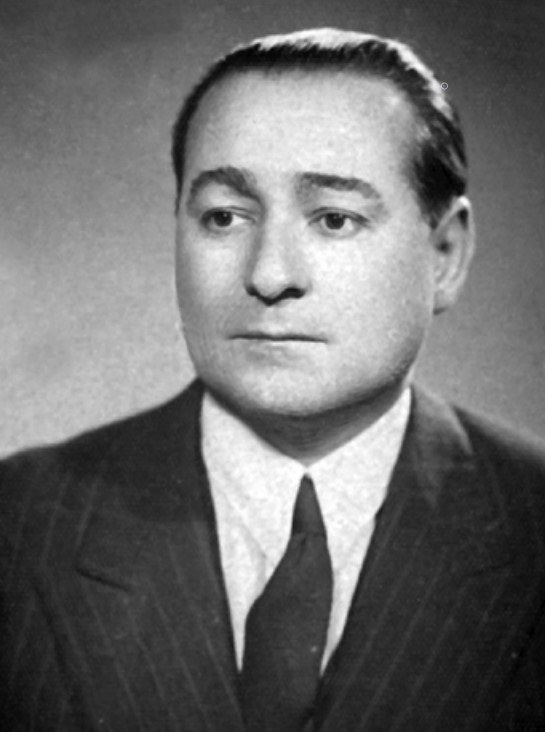 Ενδεικτική Βιβλιογραφία
Findley, Carter Vaughn, Turkey, Islam, Nationalism, and Modernity: A History, 1789-2007, εδκ. Yale University Press, New Haven και Λονδίνο, 2010.
Κονόρτας Παρασκευάς, Οθωμανικές θεωρήσεις για το Οικουμενικό Πατριαρχείο, 17ος – αρχές 20ού αιώνα, εκδ. Αλεξάνδρεια, Αθήνα 1998.
Lewis, Bernard, Η ανάδυση της σύγχρονης Τουρκίας, δύο τόμοι, εκδ. Παπαζήση, Αθήνα 2001-2002.
Μουταφτσίεβα, Βέρα, Αγροτικές σχέσεις στην Οθωμανική αυτοκρατορία (15ος - 16ος αι.), μετ. Ουρανία Αστρινάκη, εκδ. Πορεία, Αθήνα 1990.
Quataert, Donald, Η Οθωμανική αυτοκρατορία: Οι τελευταίοι αιώνες, 1700–1922, μετ. Μαρίνος Σαρηγιάννης, εκδ. αλεξάνδρεια, Αθήνα 2006.
Shaw, Stanford J. και Ezel Kural, History of the Ottoman Empire and Modern Turkey, δύο τόμοι, Cambridge University Press, Cambridge και Νέα Υόρκη 1976 – 1977.
Sugar, Peter, Η Νοτιοανατολική Ευρώπη κάτω από την οθωμανική κυριαρχία, 1354 – 1804, δύο τόμοι, μετ. Παυλίνα Μπαλουξή, εκδ. Σμίλη, Αθήνα 1994.
Zürcher, Erik Jan, Σύγχρονη Ιστορία της Τουρκίας, μετ. Βαγγέλης Κεχριώτης, εκδ. Αλεξάνδρεια, Αθήνα 2010.